BE/APh161 – Physical Biology of the Cell
Rob Phillips
Applied Physics and Bioengineering
California Institute of Technology
Ion gating driven by ligands
Ligand-gated channels.
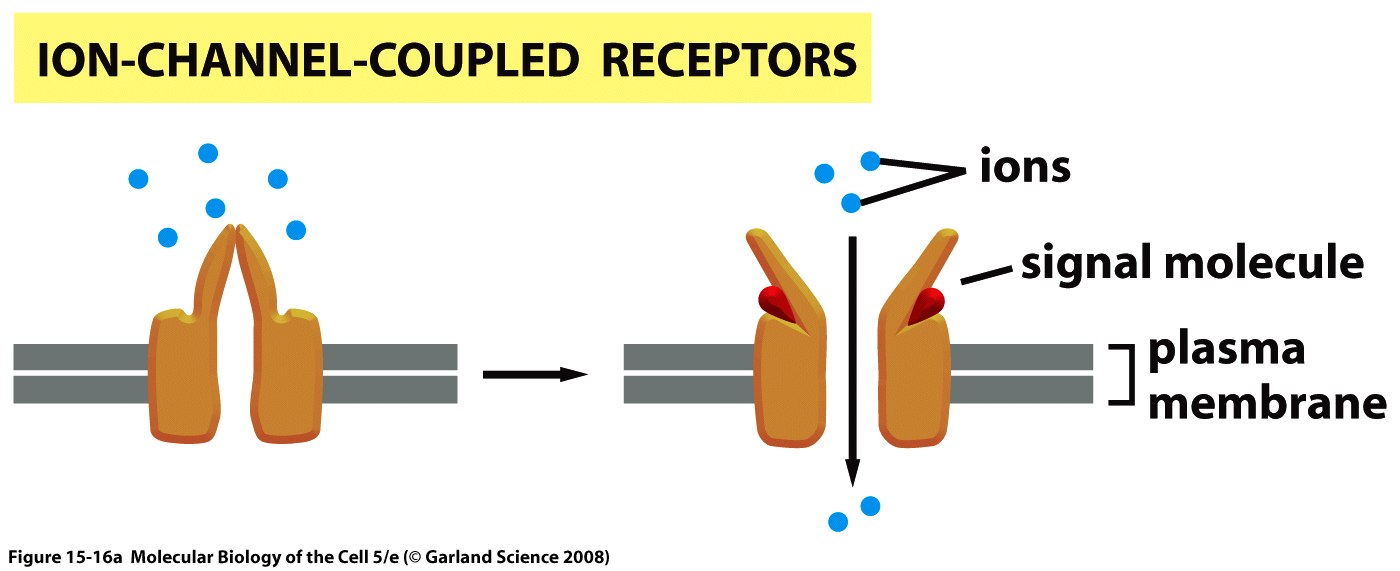 Ion gated channels: Acetylcholine
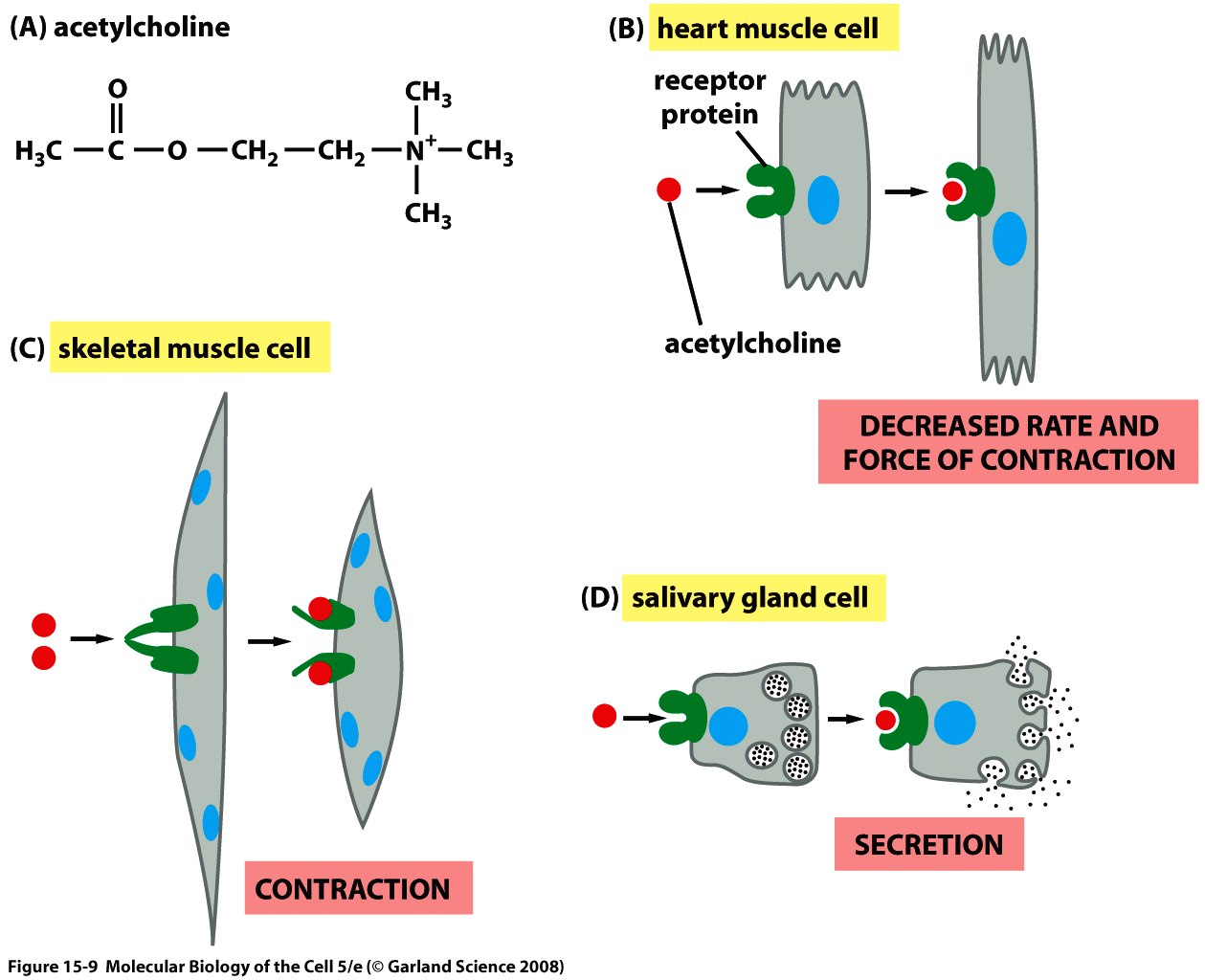 Data for the gating of nicotinic acetylcholine receptor
States and weights for binding problems
We work out the probability of the binding probability by making a model of the solution as a lattice.
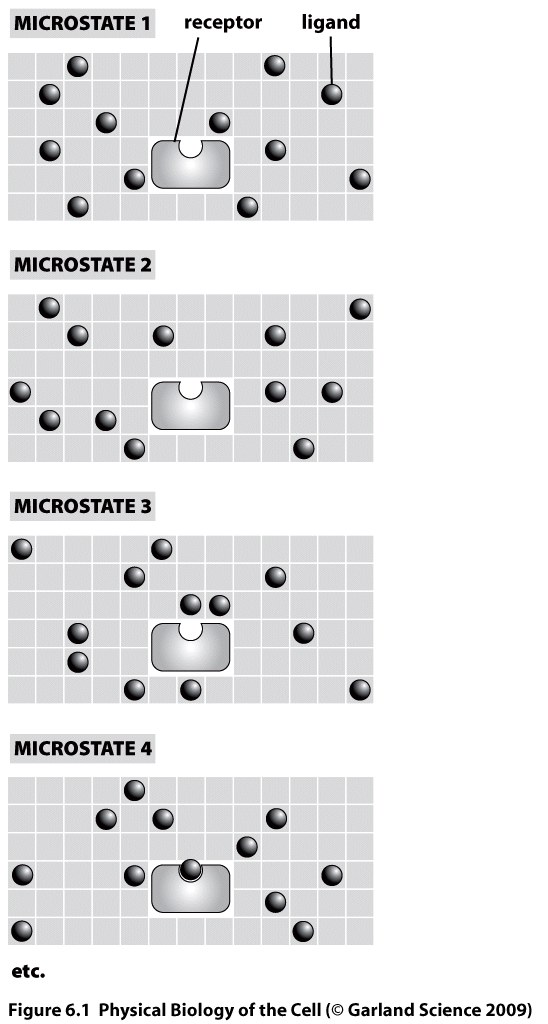 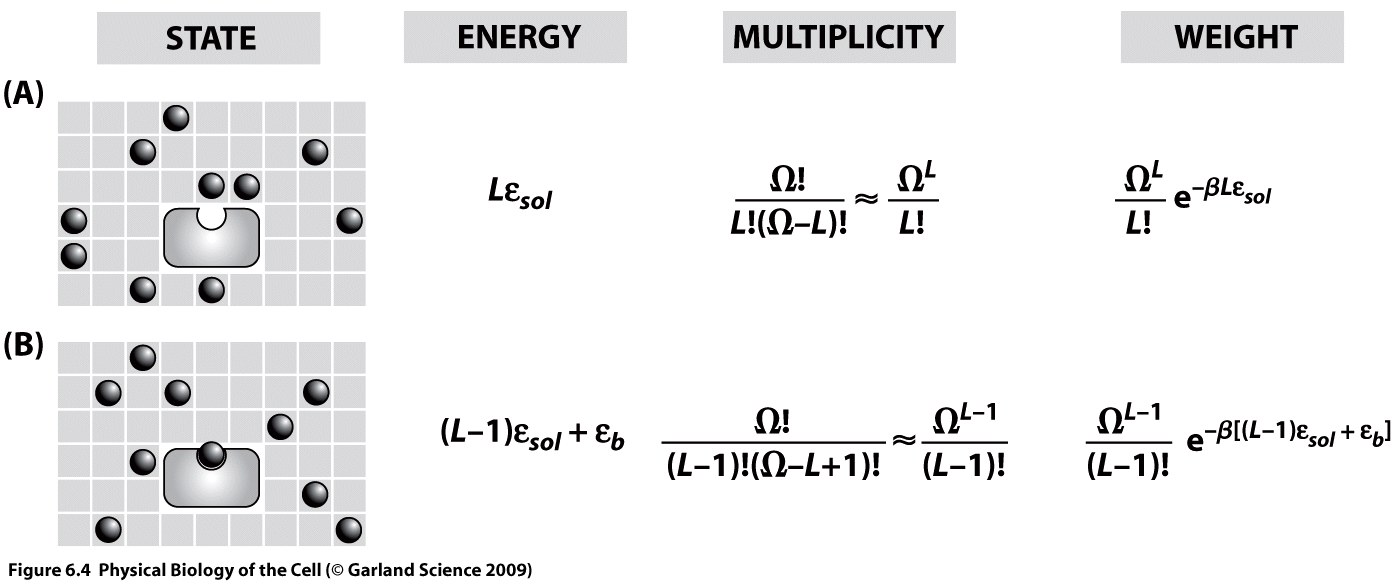 Binding curves and binding free energy
These simple binding curves  illustrate the way in which the binding probability depends upon the Kd or the binding energy.
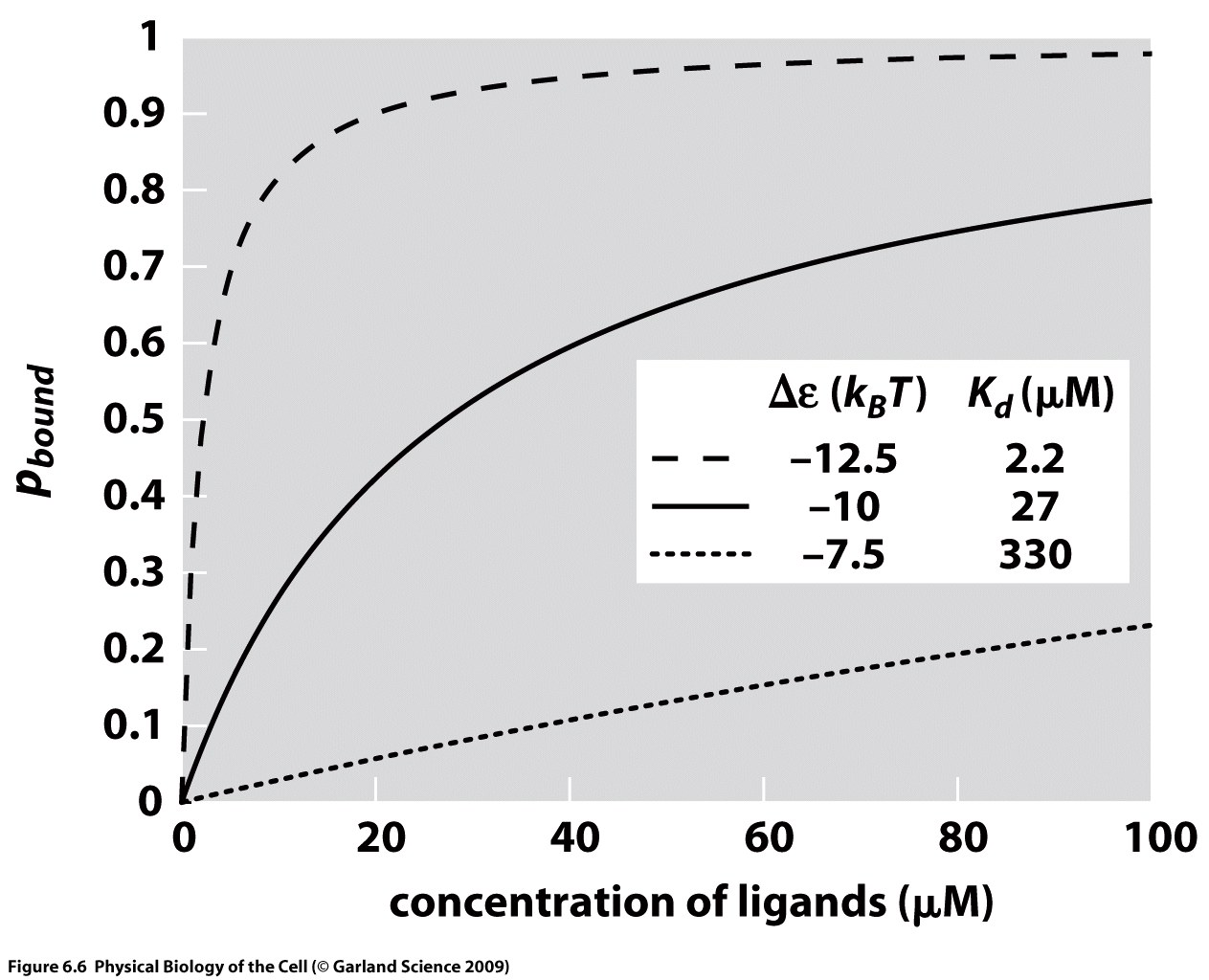 Exploring Promoter Architecture: Can We Compute How Cells Decide?
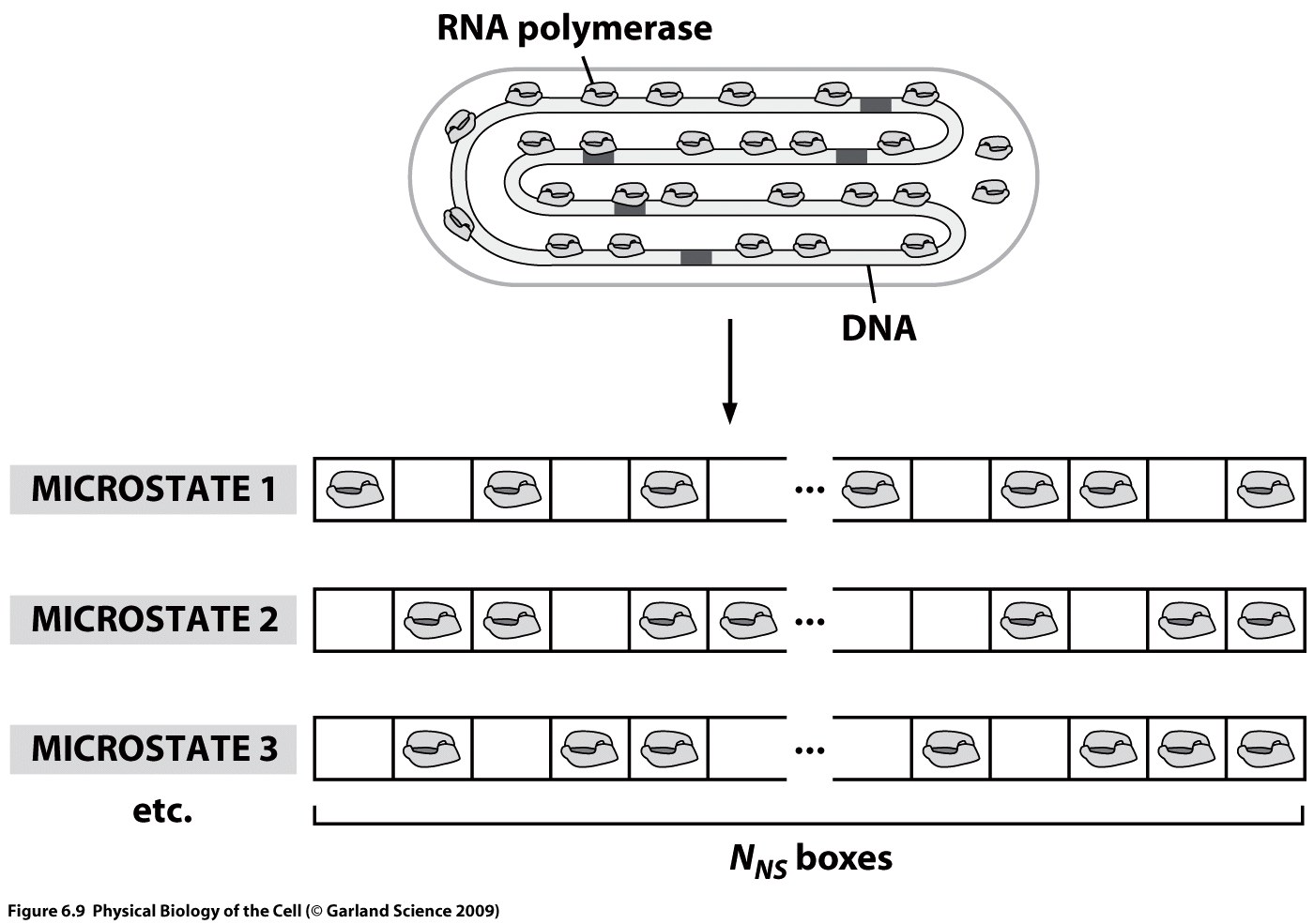 [Speaker Notes: Change one variable at a time. Explore the effect of changing that variable systematically.
We ended up caring mostly about repression for historical reasons. However it also makes sense because it’s a very simple architecture.]
Exploring Promoter Architecture: Can We Compute How Cells Decide?
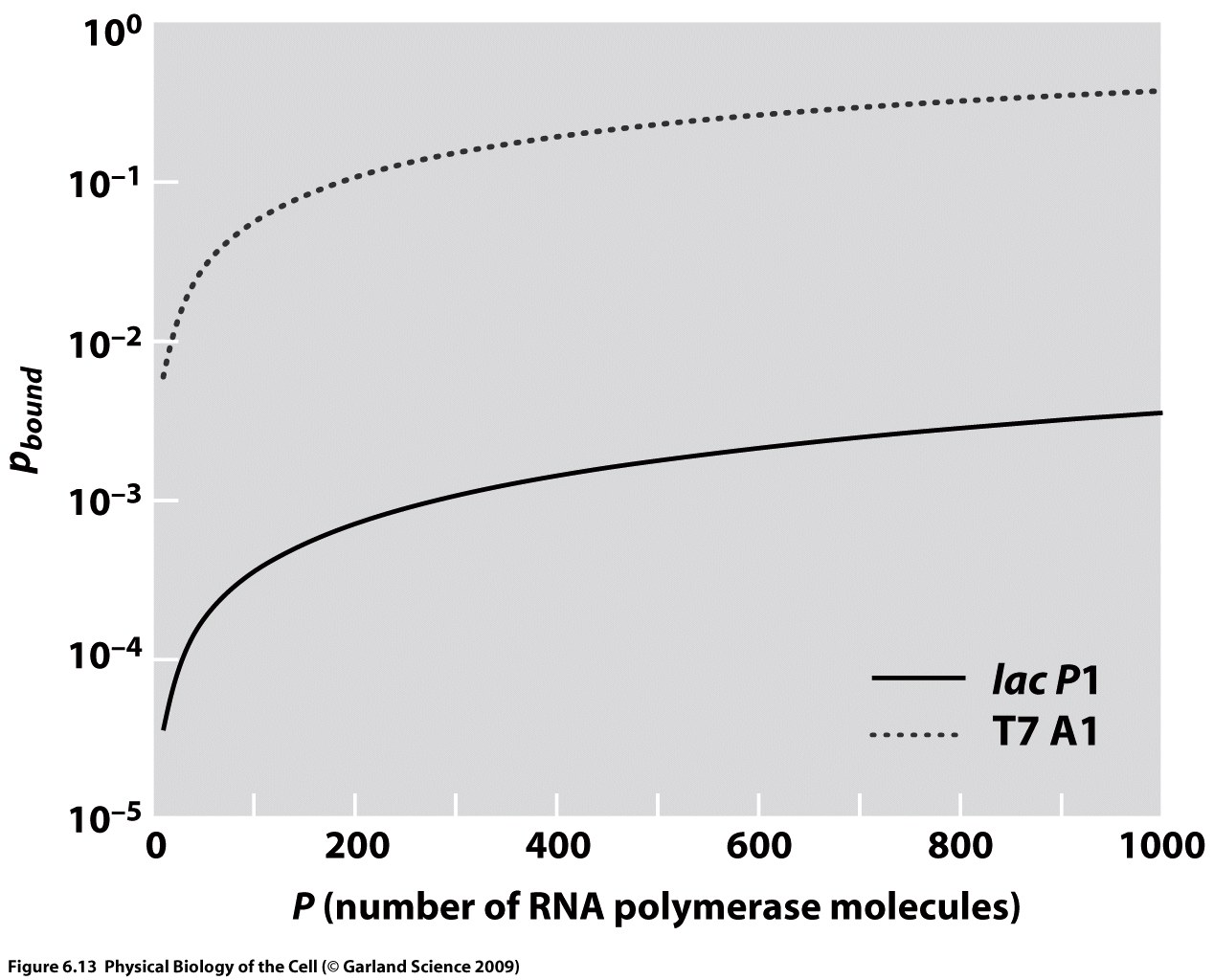 [Speaker Notes: Change one variable at a time. Explore the effect of changing that variable systematically.
We ended up caring mostly about repression for historical reasons. However it also makes sense because it’s a very simple architecture.]
Where we are headed: Can We Compute How Cells Decide?
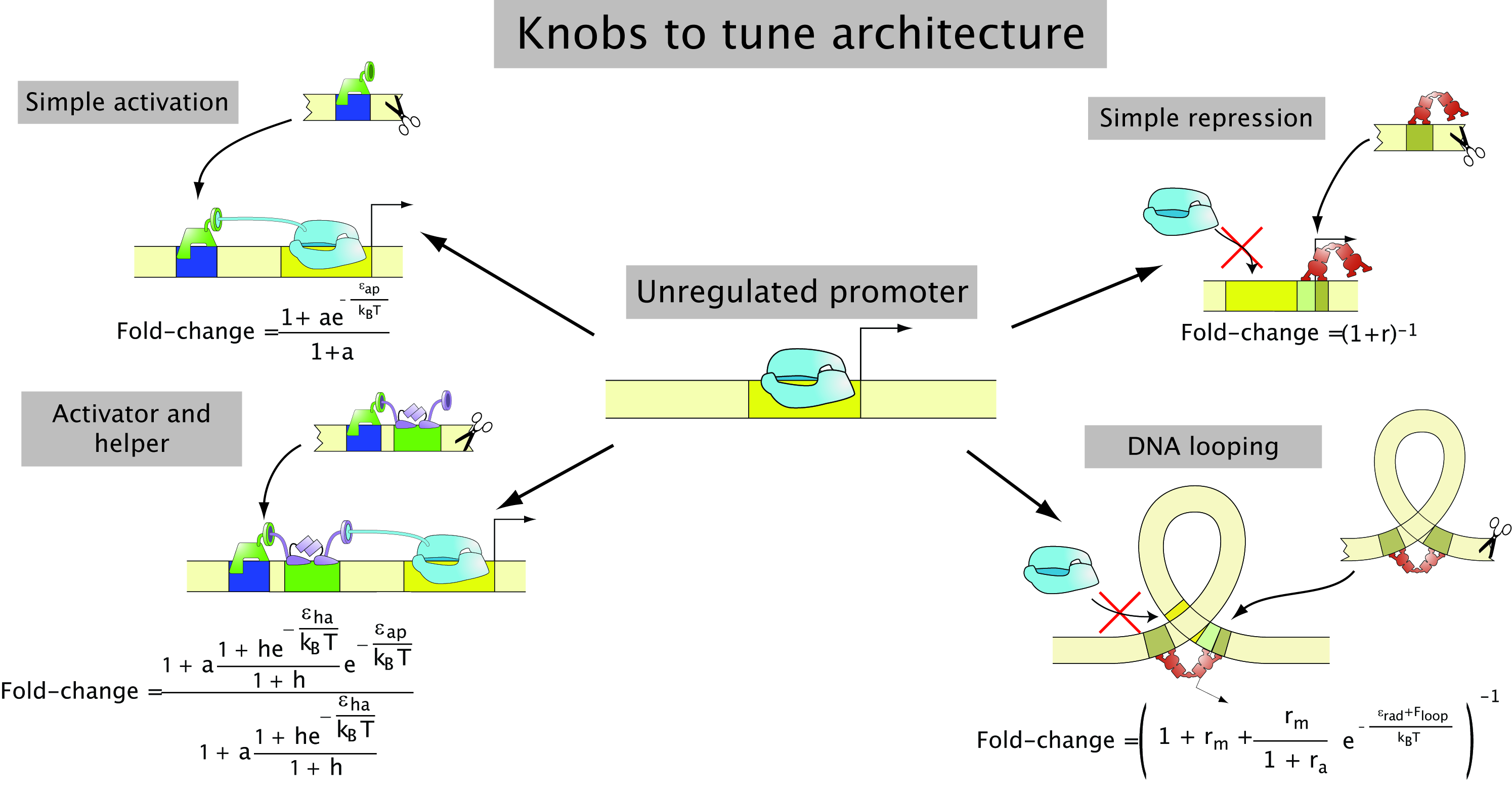 Bintu et al. (2005)
[Speaker Notes: Change one variable at a time. Explore the effect of changing that variable systematically.
We ended up caring mostly about repression for historical reasons. However it also makes sense because it’s a very simple architecture.]
Some other examples
Data and fits using our binding formula.
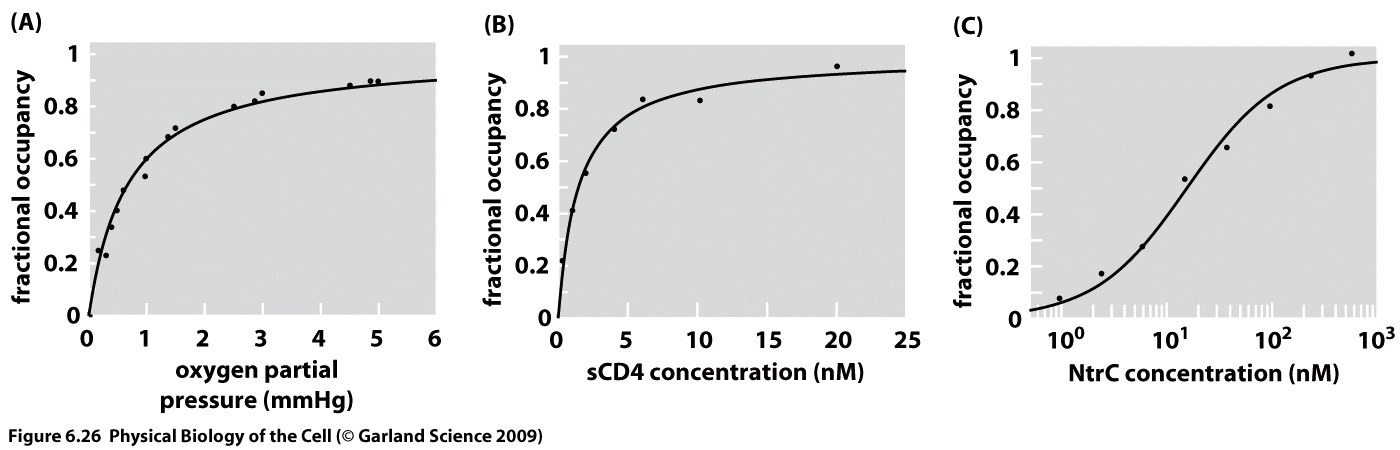 Some other examples
Gibbs’ second law
One idea only: to find the privileged terminal state of a system, maximize the entropy.
 A corollary: minimize the free energy – this is for a system in contact with a heat bath.
 My point here is to get us all to think about the chemical potential.
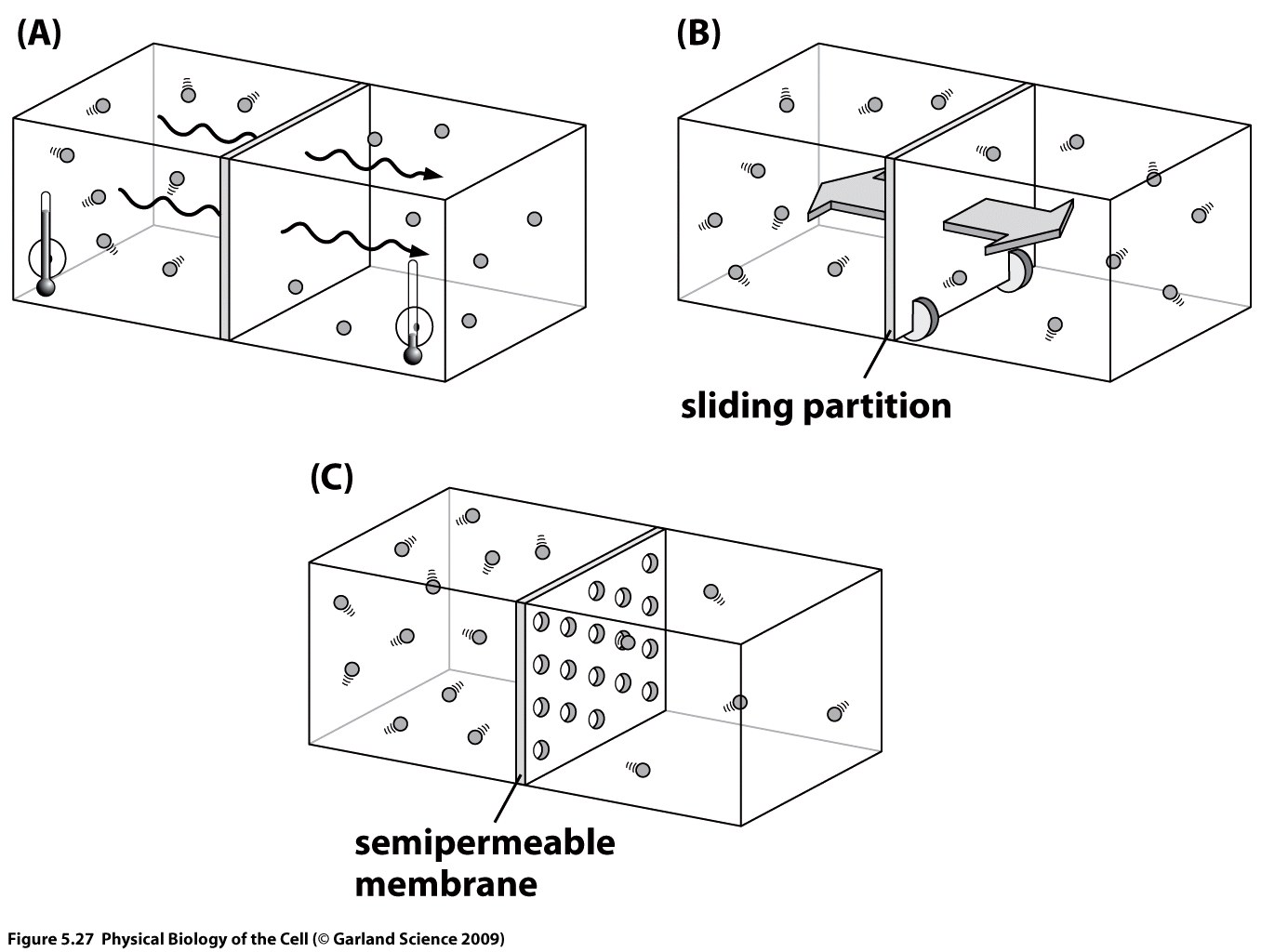 The gibbs distribution
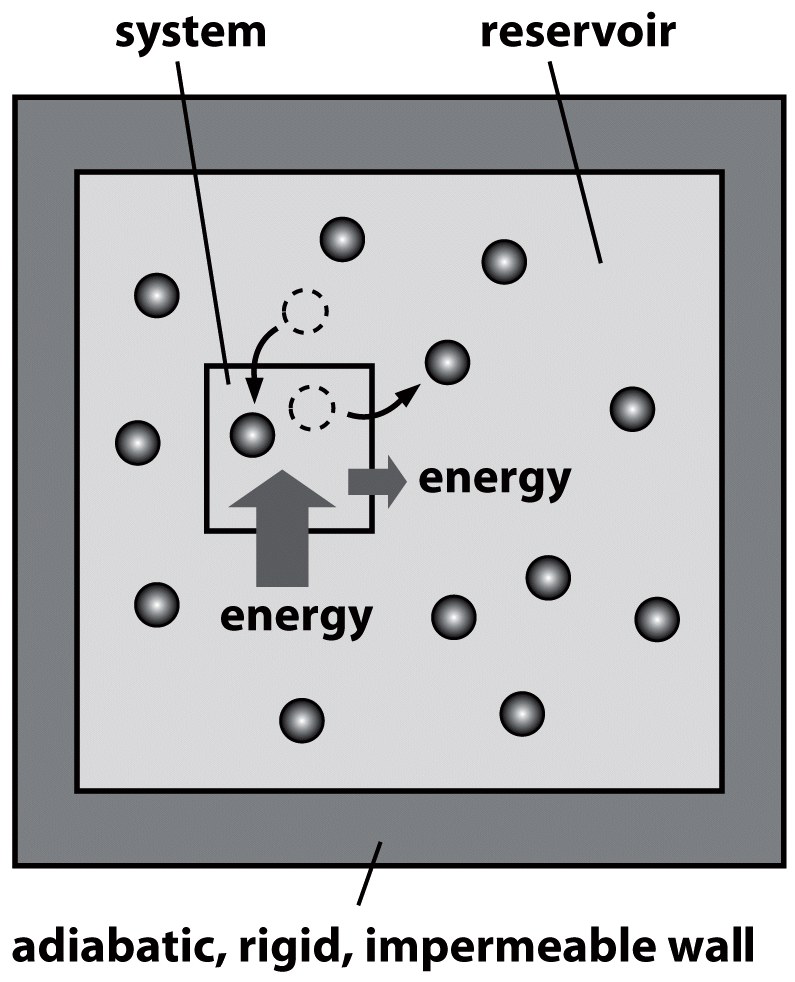 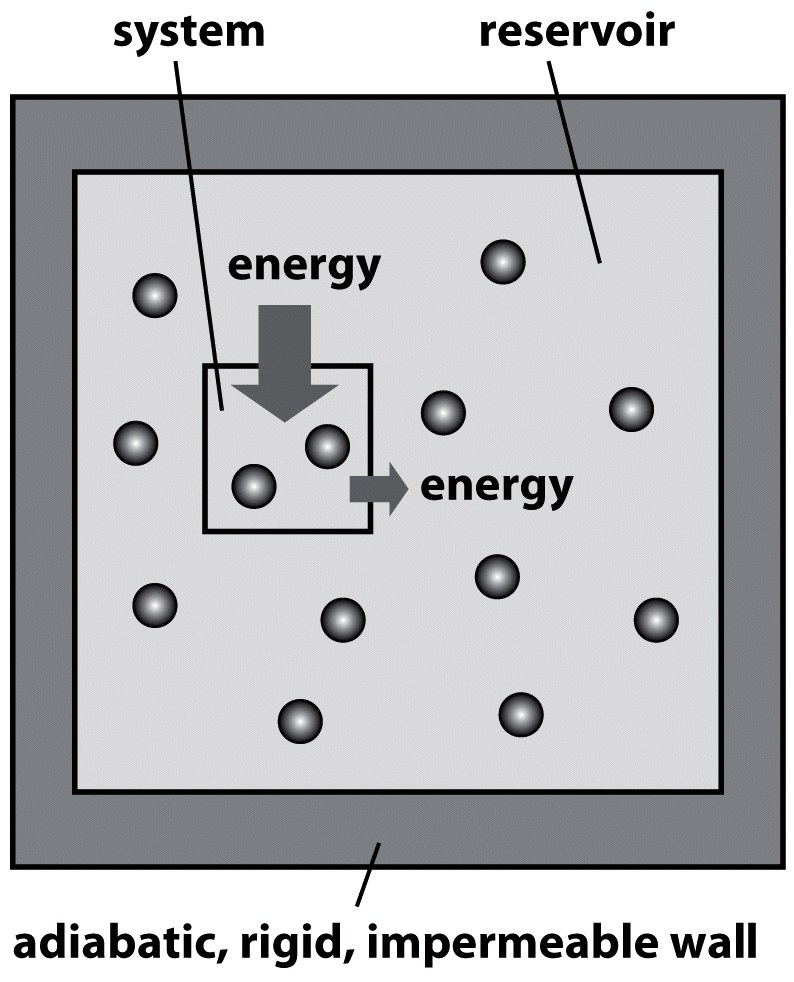 System in contact with an energy reservoir
System in contact with a particle and energy reservoir
Probability for finding the system in microstate i:
Probability for finding the system in microstate i:
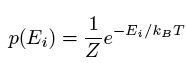 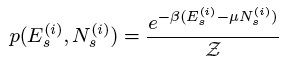 Boltzmann distr.
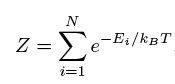 - partition f.
Gibbs  distr.
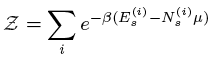 grand partition f.
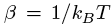 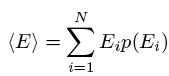 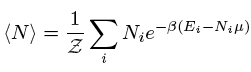 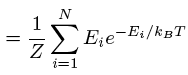 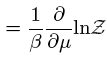 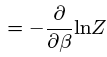 res. controls av. # of particles <N> in the syst.
Treservoir controls av.energy <E> of the system
[Speaker Notes: Boltzmann: E can flow across the S.-R. wall => Esystem (and Ereseroir) fluctuates <=> system is free to occupy any of its different energy microstates.]
ligand-receptor binding: State variable description
Consider a single receptor in contact with the surrounding heat bath and particle reservoir. 
 Two-state (b/u),  is an indicator of the state of binding
 The energy is

 Evaluate aver. # of ligands bound, <N>:
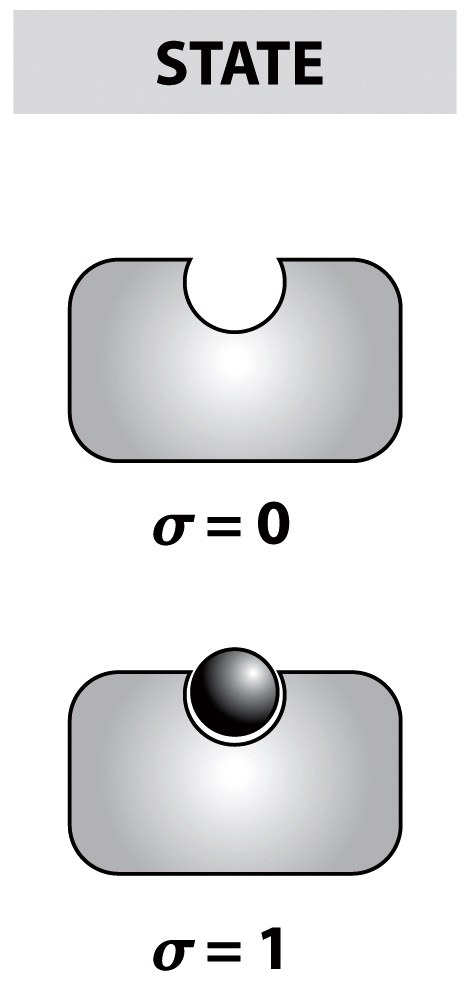 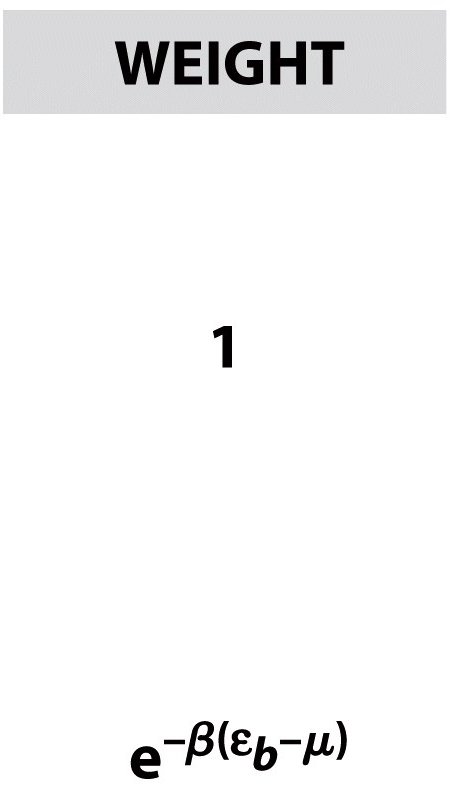 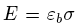 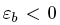 favorable interaction btw L and R
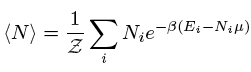 Contact with a particle reservoir
Contact of the system with a thermal reservoir
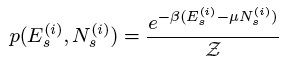 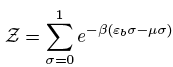 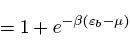 Recall that the chem.potential of an ideal solution is

=>
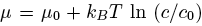 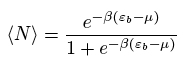 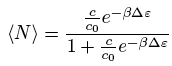 is the energy difference upon taking the ligand from solution and placing it on the receptor
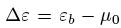 can also be computed as
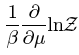 Cooperativity and binding
Interestingly, many (if not most) of the real world binding problems we care about in biology do not satisfy the simple binding model (sometimes called the Langmuir adsorption isotherm) we have worked out so far.  
 The classic example (i.e. the hydrogen atom of binding problems) is hemoglobin.
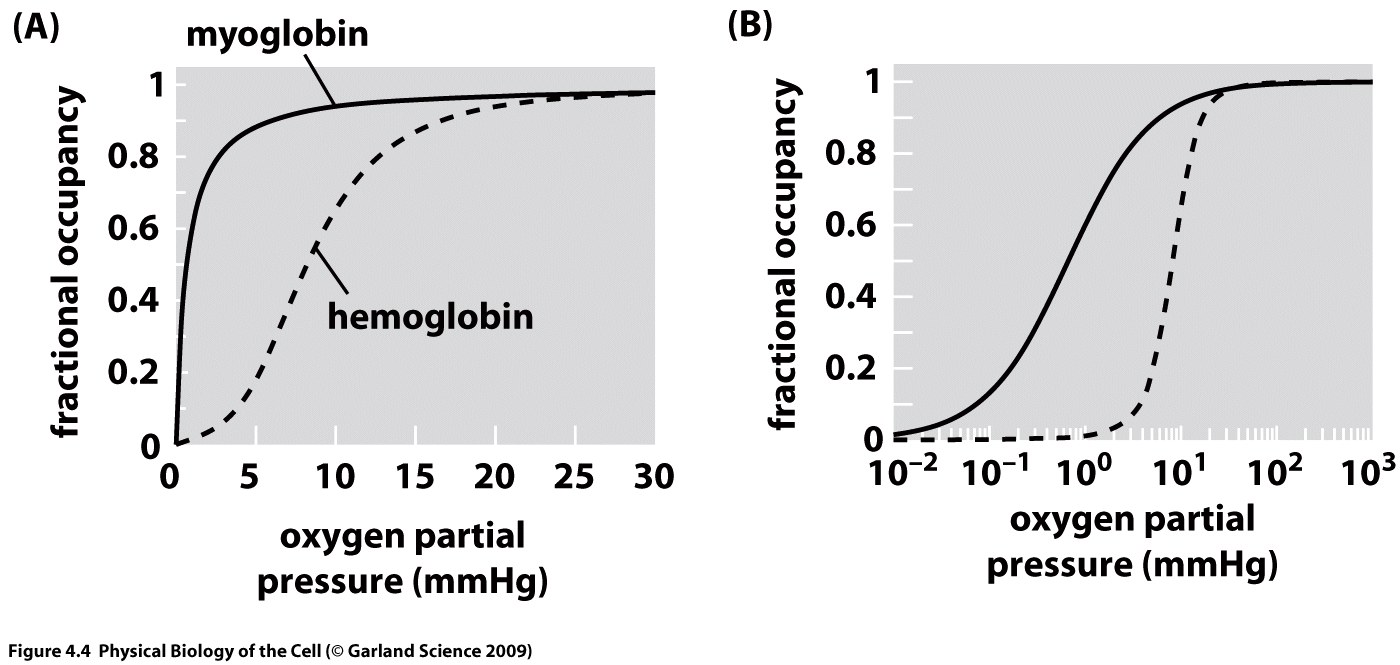 Hemoglobin as a case study in cooperativity
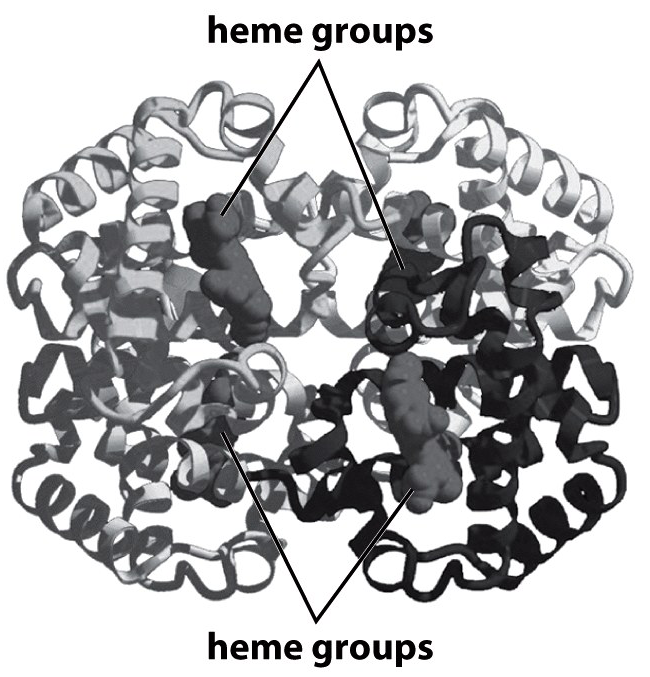 Hemoglobin - the classic example of ligand-receptor binding
 Cooperativity: the binding energy for a given ligand depends upon the # of ligands that are already bound to the receptor
 Intuitively: conformational change upon binding => the next ligand experiences a different binding energy
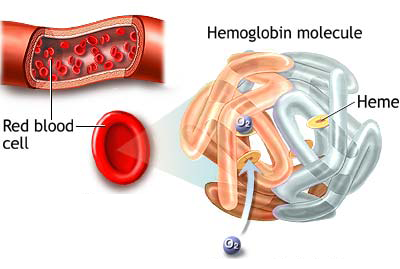 The protein hemoglobin: 4 polypeptide chains (2 -chains, 2 -chains), each carries a heme group => protein can bind up to 4 molecules of O2
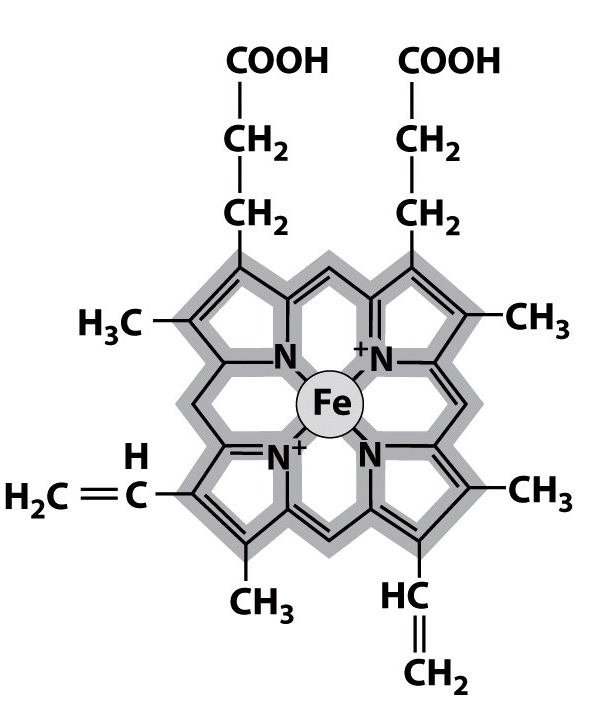 several 100s hemoglobin molecules
apps.uwhealth.org
Oxygen binds to heme on the hemoglobin molecules
The heme group includes a porphyrin ring (gray line) + iron
The nature of the Hill function
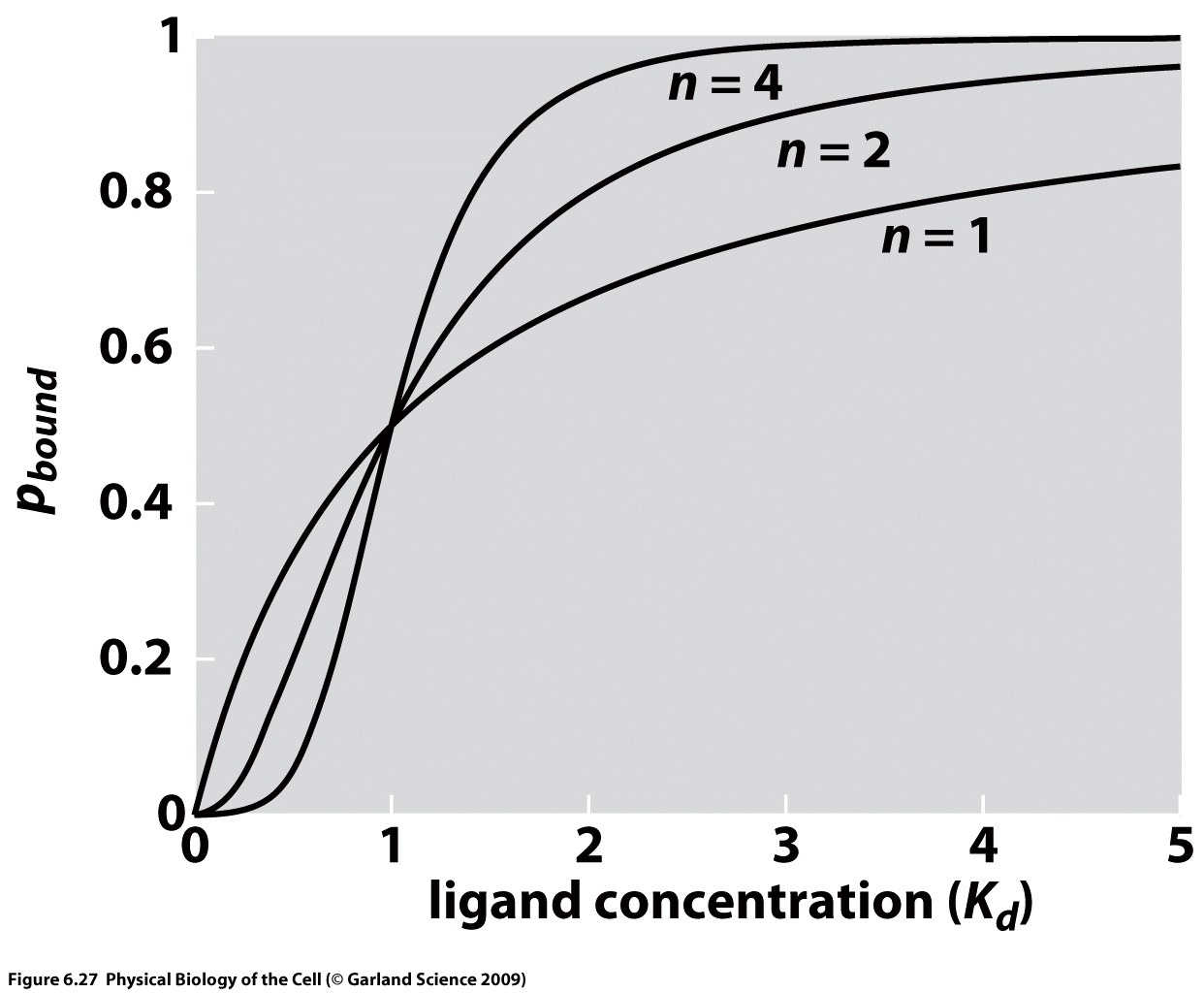 Hemoglobin as a case study in cooperativity
Hemoglobin-oxygen binding: language of  two-states occupation variables. State of system is described with the vector

where i: i = 0 (unbound), i = 1 (bound)
 Q.: what is the average # of bound O2 molecules 				    as a function of the O2 concentration (or partial pressure)?
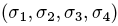 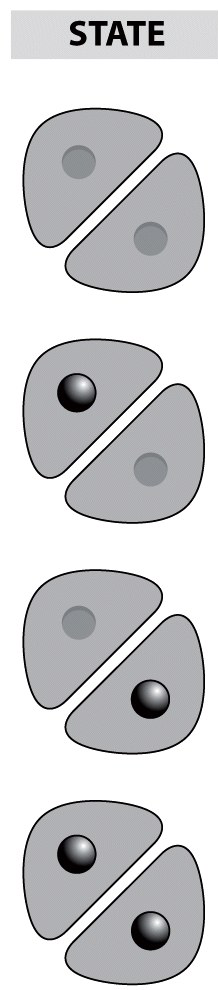 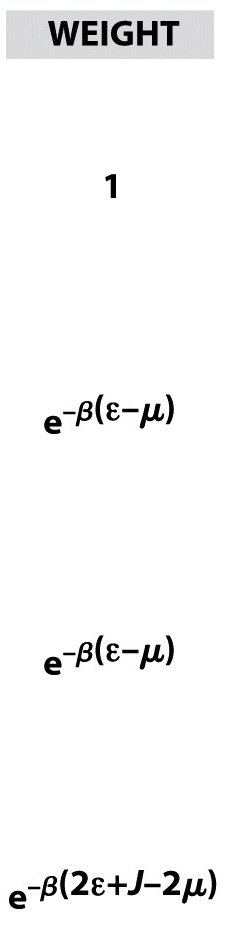 A toy model of a dimoglobin
To illustrate the idea of cooperativity: imagine a fictitious dimoglobin [=dimeric hemoglobin] molecule which has 2 O2 binding sites (e.g., clams)
 	     => 4 distinct states 
 The energy of the system:
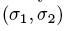 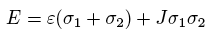 measure of the cooperativity
Energy associated with O2 being bound to one of the 2 sites
A toy model of a dimoglobin
The grand partition function (sum over the 4 states):


 => compute the probabilities for each classes of states: unoccupied, single occupancy, double occupancy
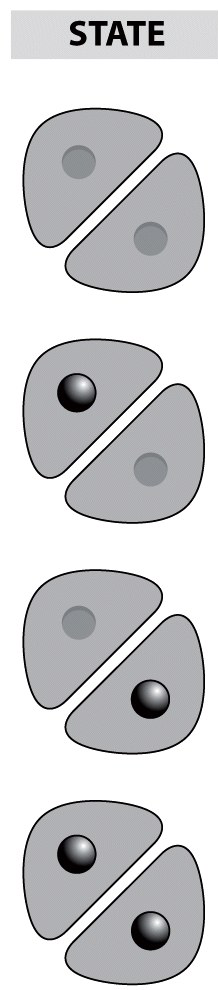 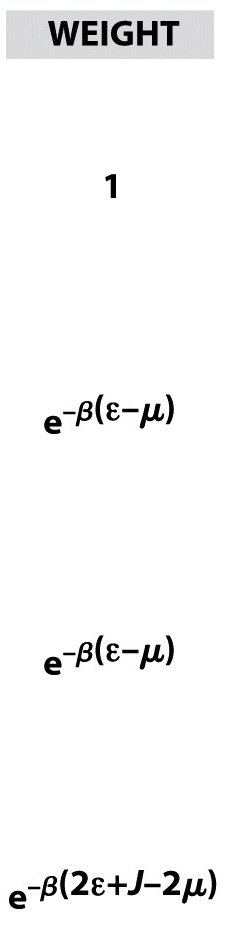 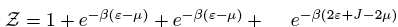 Single occupancy
Both sites occupied
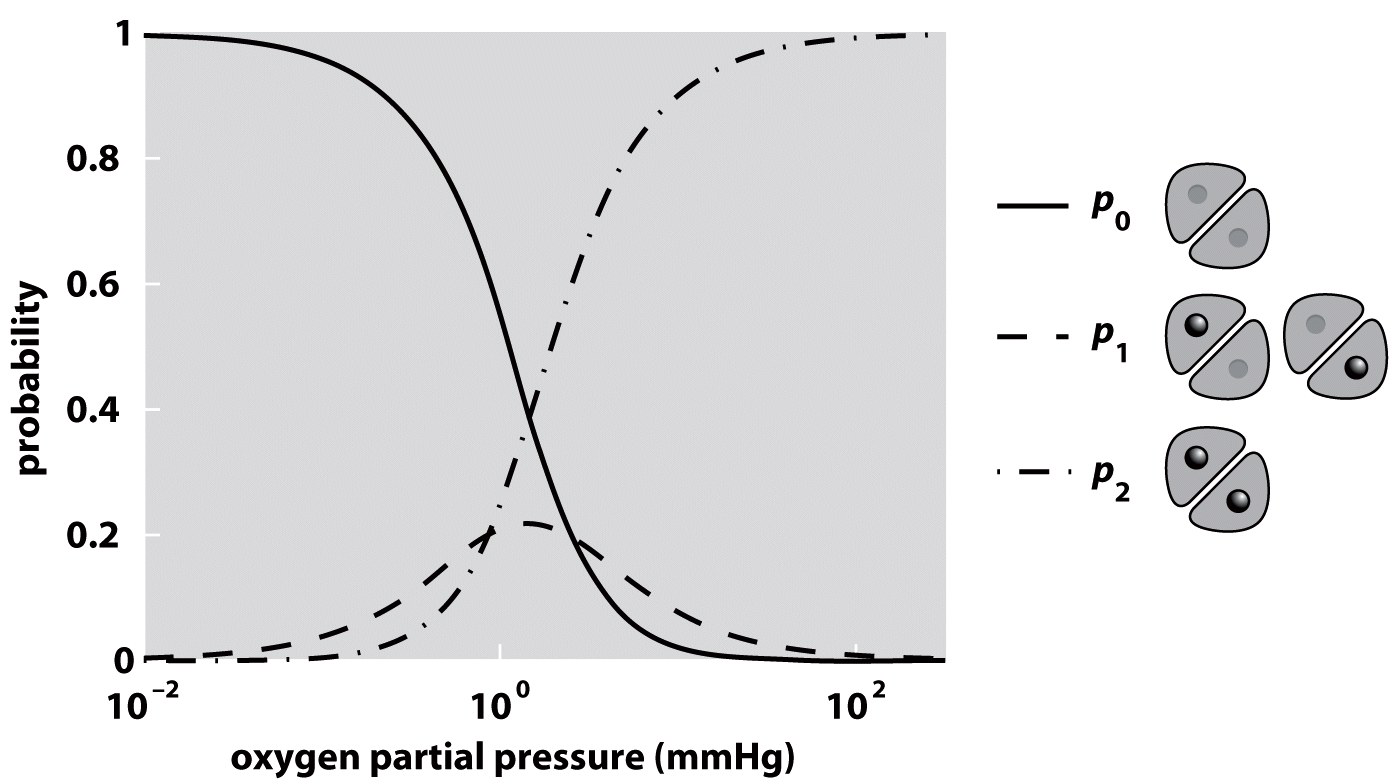 Parameters used:  =–5 kBT, J= –2.5 kBT, c0 = 760 mmHg
Talking across the membrane
Membrane proteins are characterized in some cases by transmembrane alpha helices and cytosolic domain that passes along the signal.
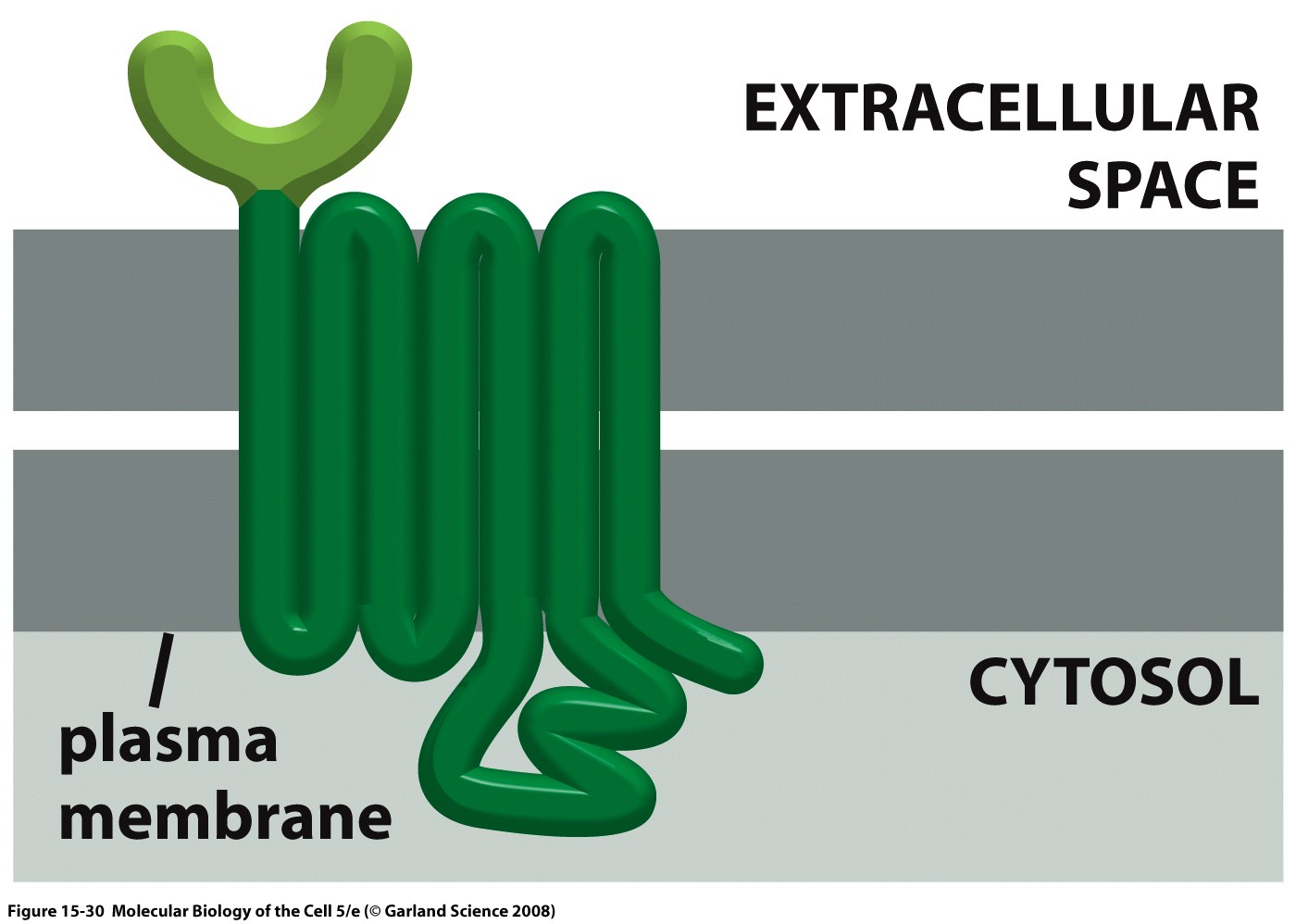 Coupling receptors to enzyme action
Receptor binding changes the probability of the “active” state.
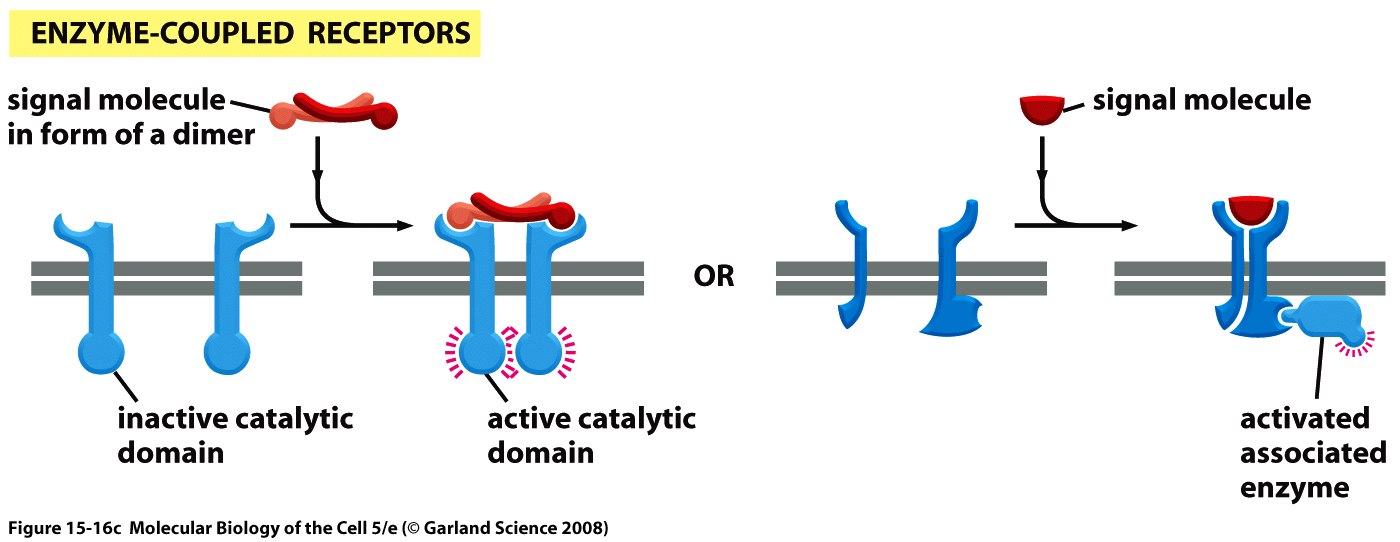 Doing work to change the protein state
A wonderful and important topic for our consideration is that of posttranslational modifications.
 One of the tricks performed by the cytoplasmic side of a receptor (or its partners) is to do some posttranslational modification.
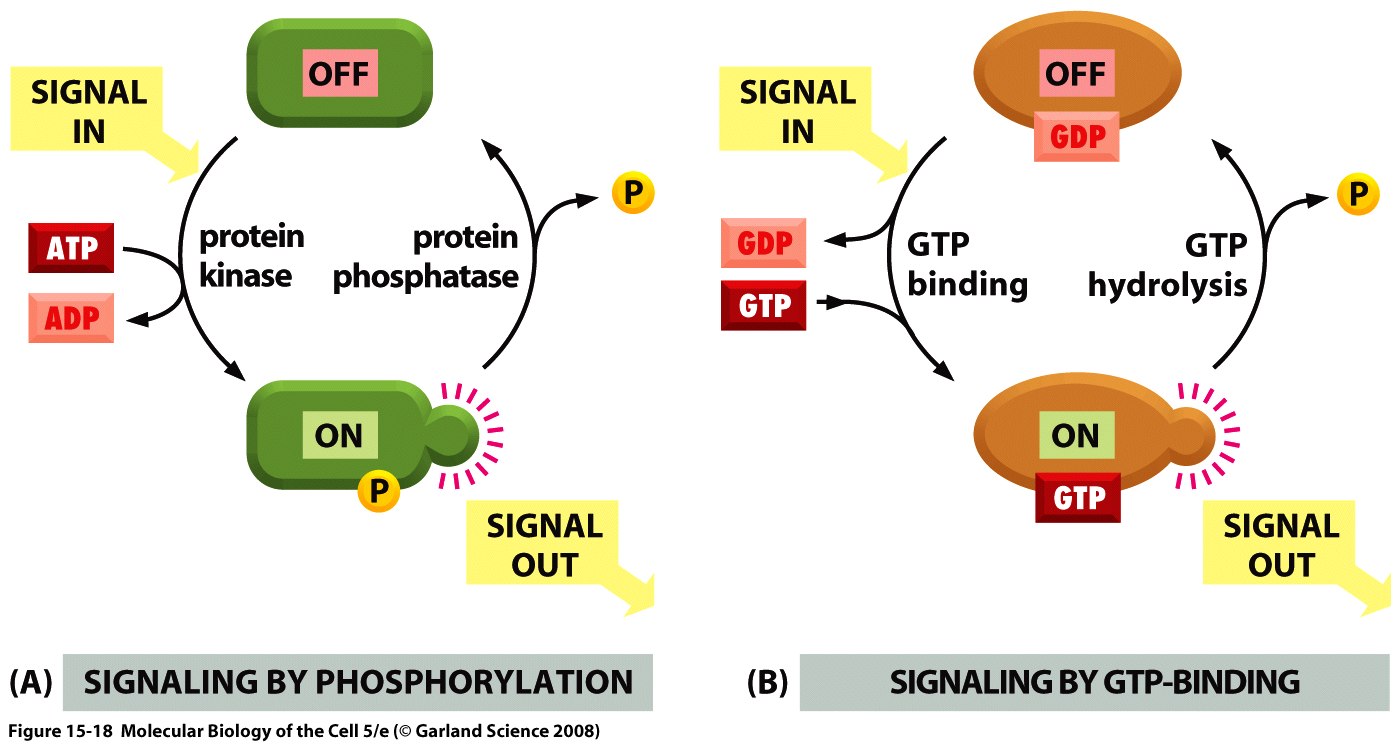 phosphorylation
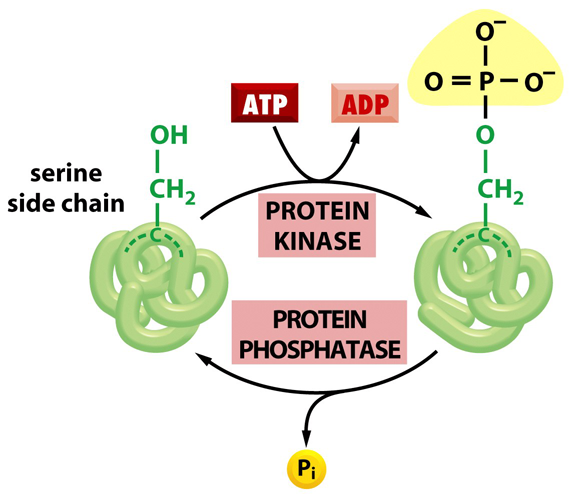 In bio systems, changes in envir.conditions => the activity of an enzyme must be rapidly altered 
 One of the most important regulatory modes in all of biology: regulation of protein activity by covalent attachment of phosphate groups

 The substrate for protein phosphorylation: 	target protein and ATP
 The enzyme: protein kinase 		(transfers the terminal phosphate group from ATP to a chemical group on a protein) 

 A phosphate group carried 2 “-” charges       	=> causes a dramatic change in the local charge distribution on the surface of the protein            => drastic, large scale effect on protein structure and ability to bind
 This alteration is reversible: protein phosphatase
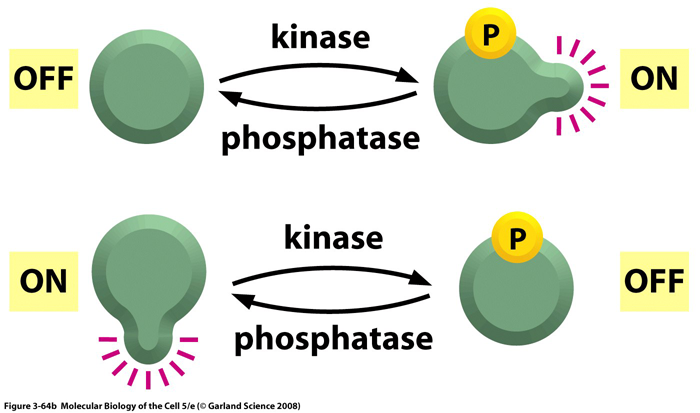 The diversity of kinases
“The whole molecular control network, leading from the receptors at the cell surface to the genes in the nucleus, can be viewed as a computing device; and, like that other computing device, the brain, it presents one of the hardest problems in biology.”
 Catalytic domains shown in green   Roughly 250 aa long.
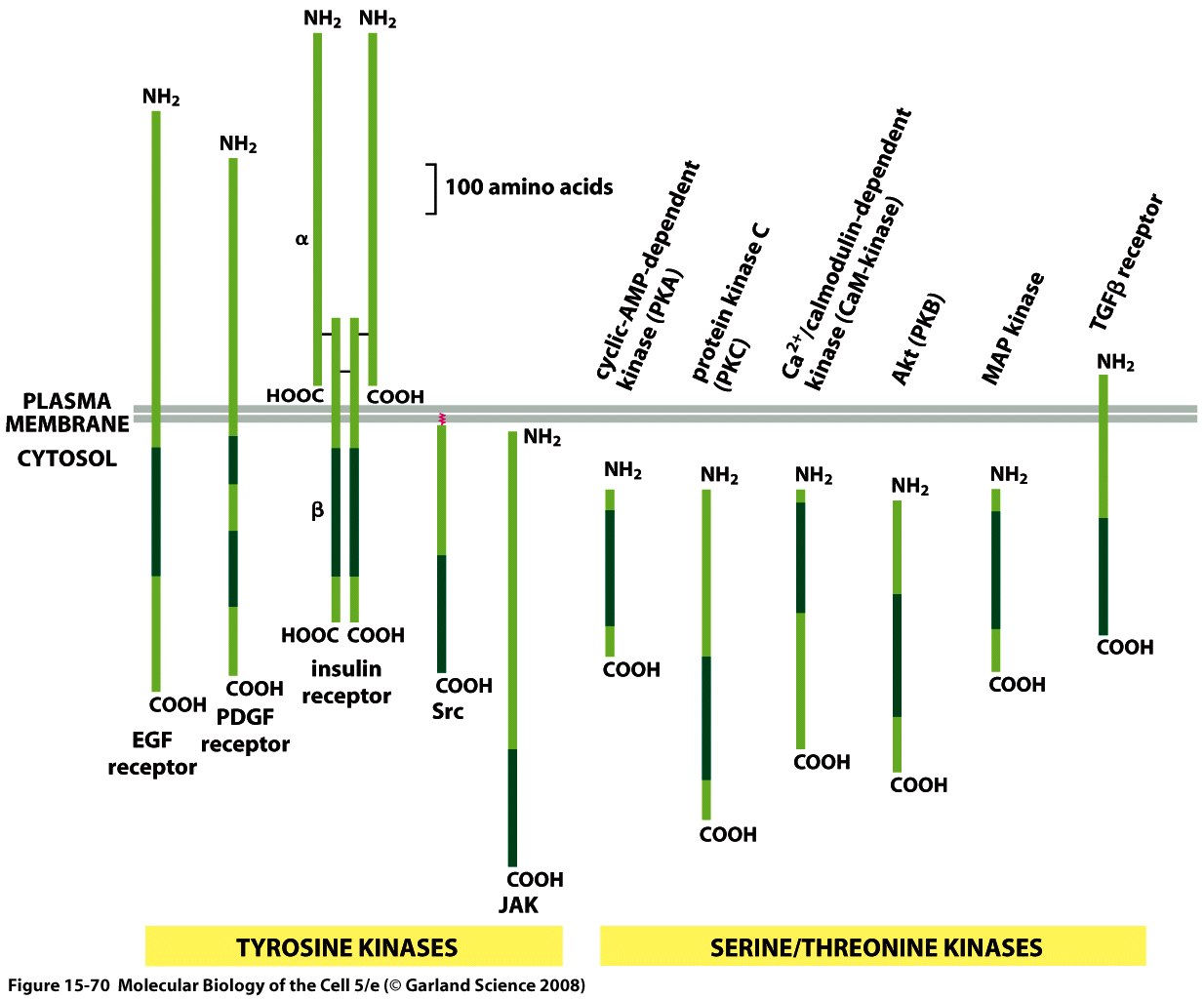 phosphorylation: two internal state variables
What is the fraction of activated proteins? How does it depend on the state of phosphorylation?
Model: 
The “structural” state of the protein (active/inactive):
s: 	s = 0 => inactive, 			     	 s = 1 => active
The state of phosphorylation of the protein: 
p:           p = 0 => unphosphorylated, 			 p = 1 => phosphorylated

 The state of phosphorylation can alter the relative energies of the active and inactive states 	  => at equilibrium, most of the phosphorylated molecules will be in active form
 I1 and I2 are the electrostatic interaction energies btw the two charges in the active and inactive states
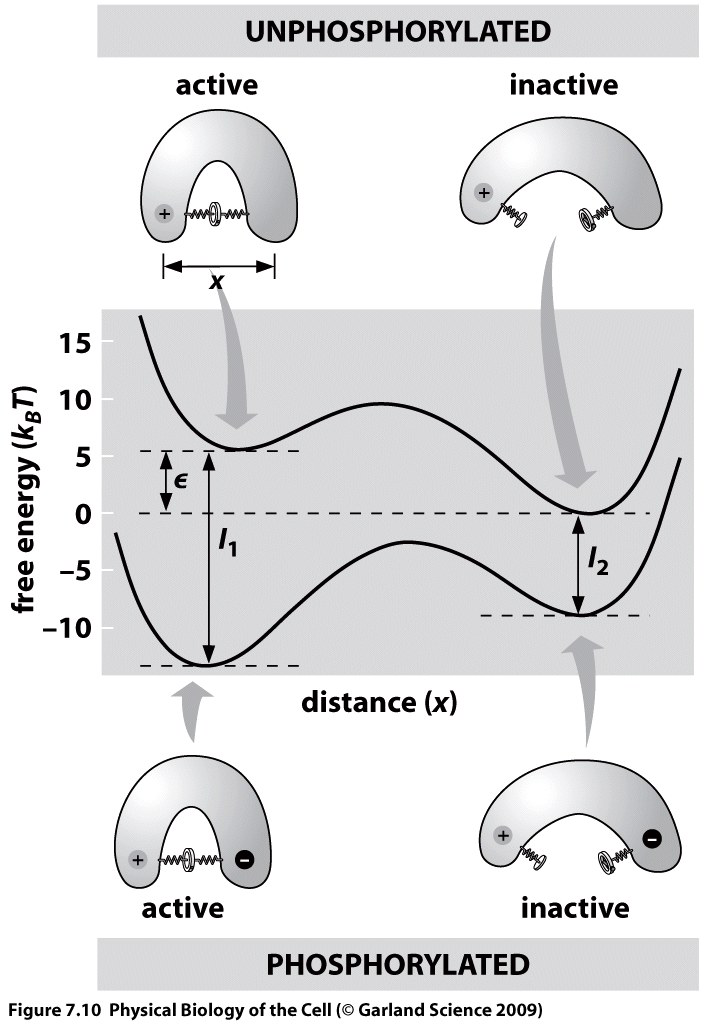 phosphorylation: two internal state variables
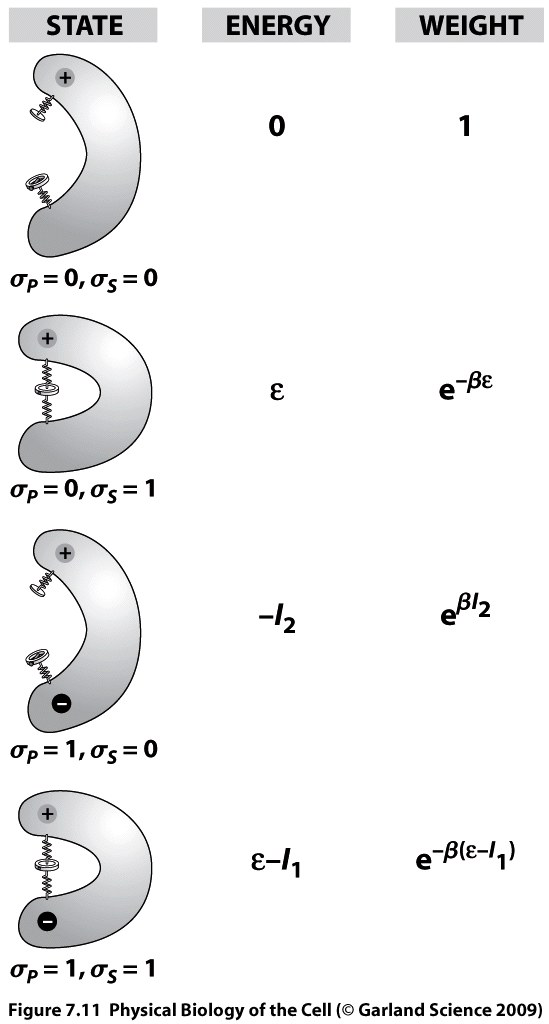 Using the  variables, the free energy of the protein is

which simplifies to

			          => states&weights:
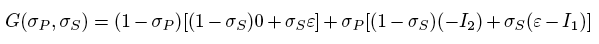 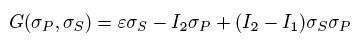 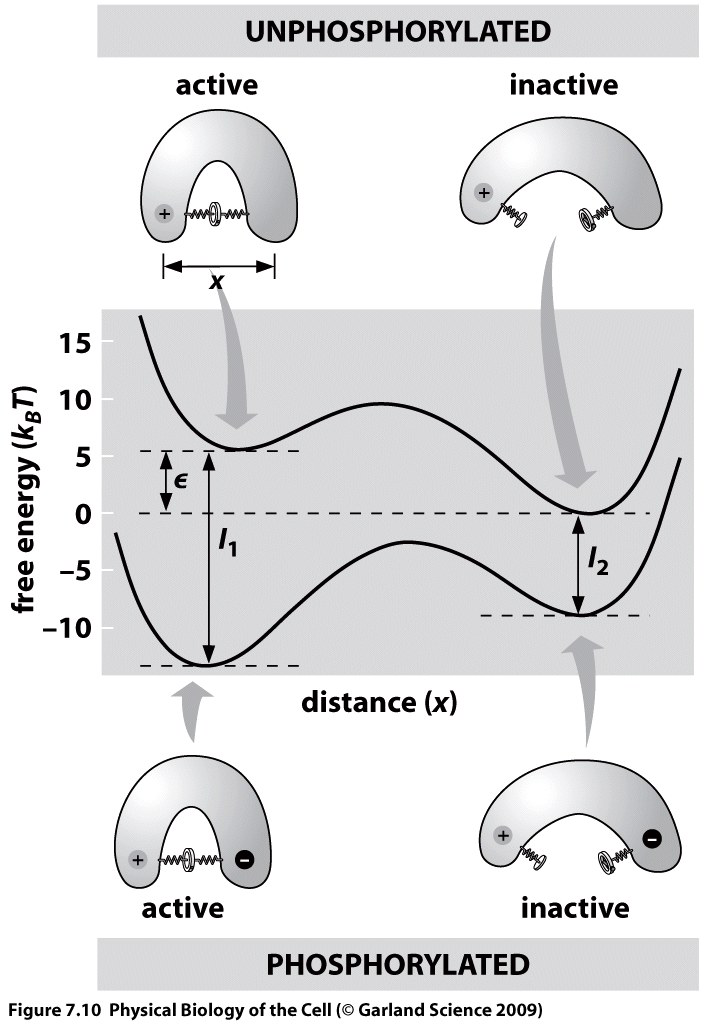 phosphorylation: two internal state variables
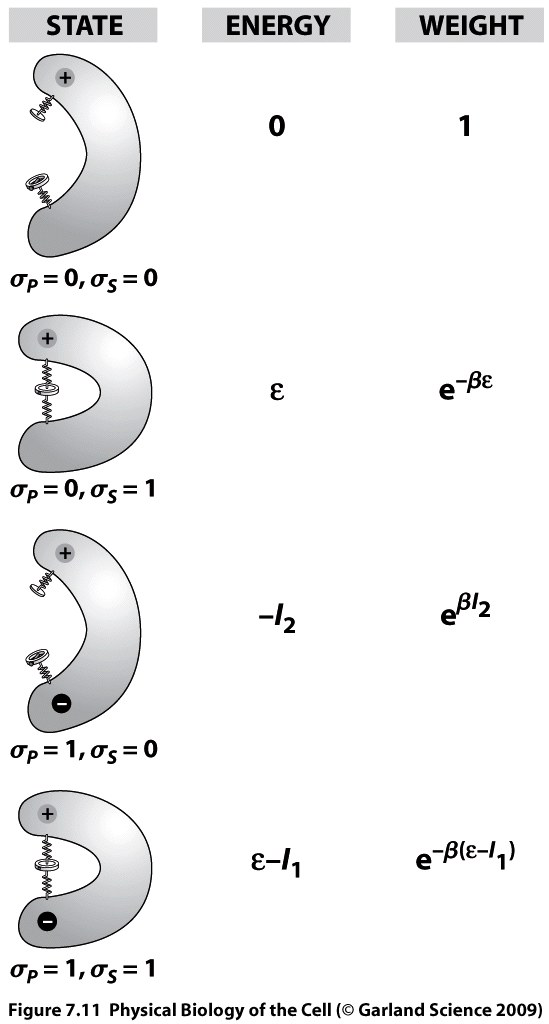 From the states and weights:
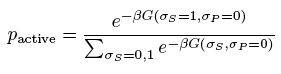 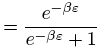 Probability of the protein being in the active state, if it is not phosphorylated
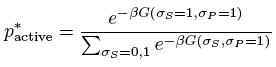 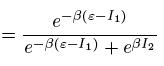 Probability of the protein being in the active state, if it is phosphorylated
The change in activity due to phosphorylation:
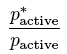 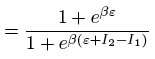 phosphorylation: two internal state variables
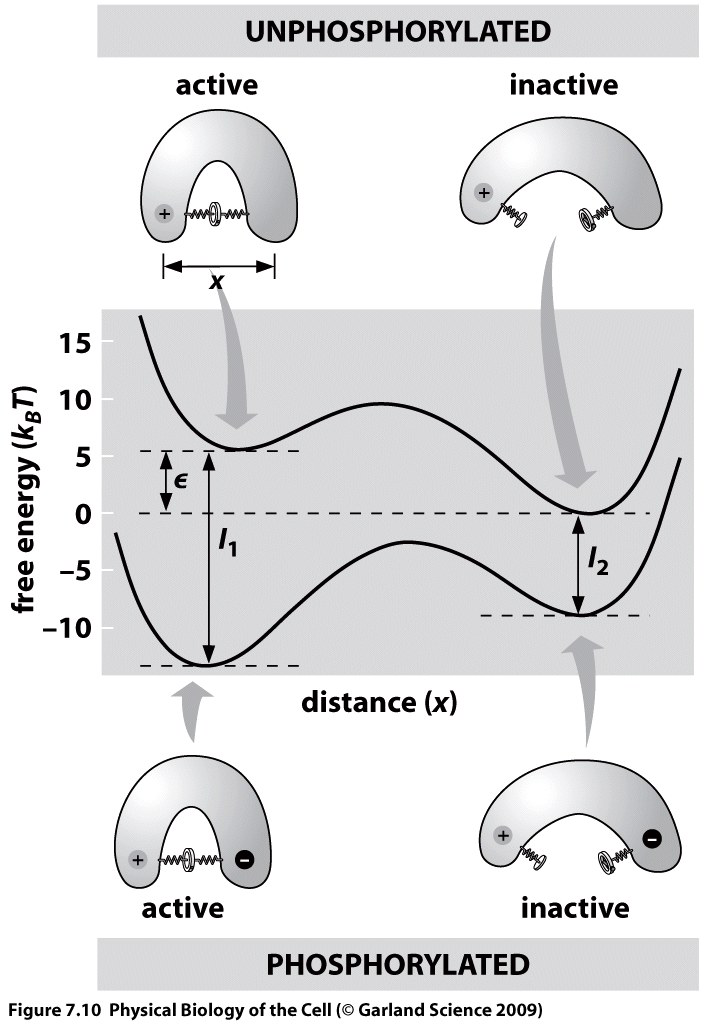 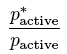 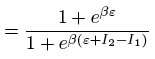 In the toy model in the figure,



=>
-increase in activity upon phosphorylation

 In the cell, the increase in activity upon phosphorylation spans from factors of 2 to 1000.
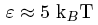 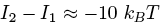 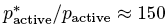 Eukaryotic signal transduction
A more precise realization of the implementation of signaling. 
 We begin with an example that is simple both conceptually and mathematically, namely, prokaryotic two-component signal transduction..
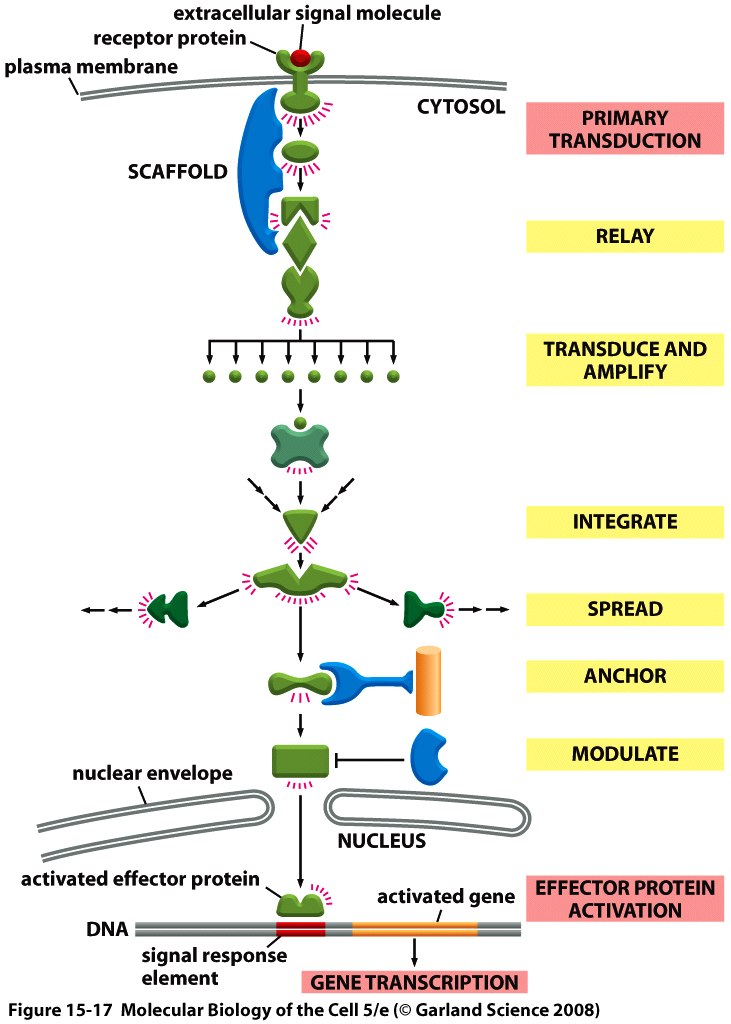 Two-Component Signal Transduction
Next few slides are courtesy of Michael Laub (MIT) and Mark Goulian (Upenn) – experts in the quantitative dissection of signaling networks.
 This figure shows the generic features of the two-component signal transduction systems.
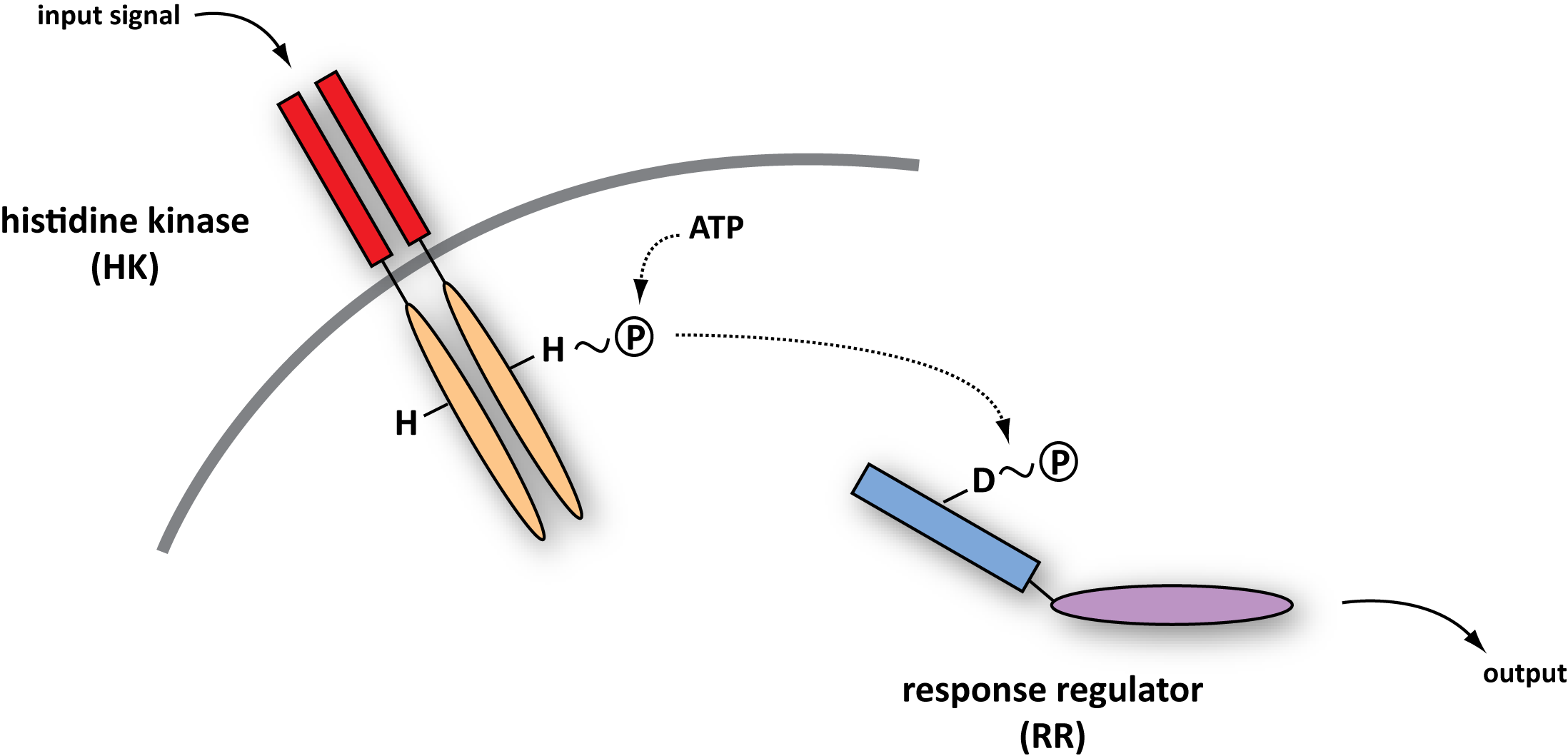 SprE
FimZ
HydD
RcsC
NtrB
QseC
DpiA
RcsD
KdpD
PhoQ
UhpB
NarQ
PhoR
CpxA
DcuS
NarX
CusS
EnvZ
RstB
BasS
ArcB
TorS
TorR
RstA
BasR
PhoB
KdpE
NarL
PhoP
CusR
UhpC
DcuR
NarP
OmpR
CpxR
RcsB
OmpR
DpiB
NtrC
UvrY
CheY
YedW
HydG
YpdB
QseB
YehT
CheB
YfJR
CreB
CheA
CreC
BaeR
YpdA
YehU
AtoC
YfhK
BaeS
AtoS
Coordinating multiple signaling systems in a single cell
EvgA
EvgS
BarA
YedV
animation by Mark Gouilan
(use complete set of purified RRs)
HK + ATP*      HK~P* + ADP
.........
-
RR1
RR2
RR3
RR44
Phosphotransfer profiling
incubate,
separate by
SDS-PAGE
HK~P* + RR  HK + RR~P*
HK~P
RR~P
C. crescentus PhoR profile  –  5 min phosphotransfer reactions
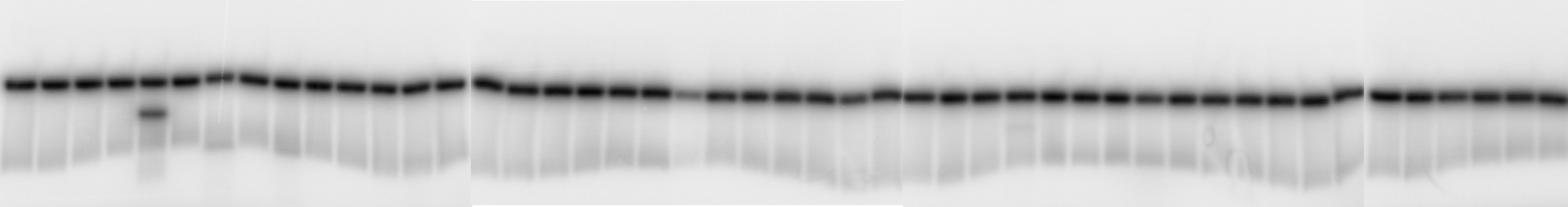 +PhoB
Assessing Specificity:  Phosphotransfer Profiling
C. crescentus PhoR profile  –  60 min phosphotransfer reactions
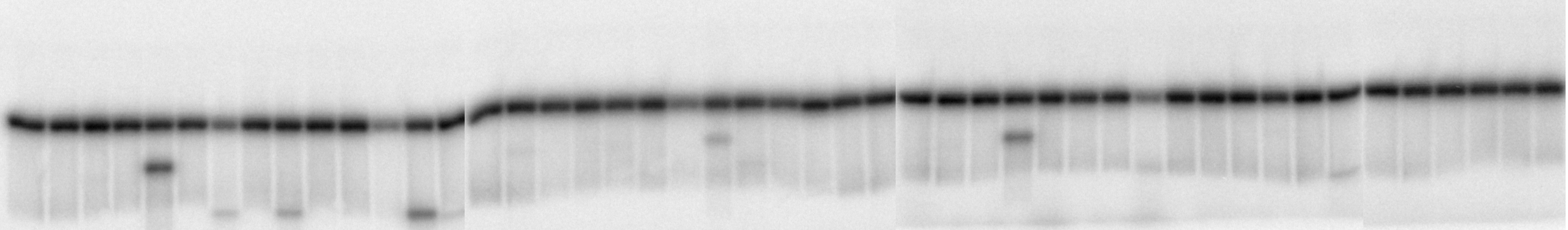 +PhoB
  histidine kinases exhibit a strong kinetic preference in vitro 
       for their in vivo cognate substrate

  specificity based on molecular recognition
Signal integration
Once we finish with our concrete example of chemotaxis, we will turn to the way in which cells decide where to put new actin filament and that will make us face this question of signal integration.
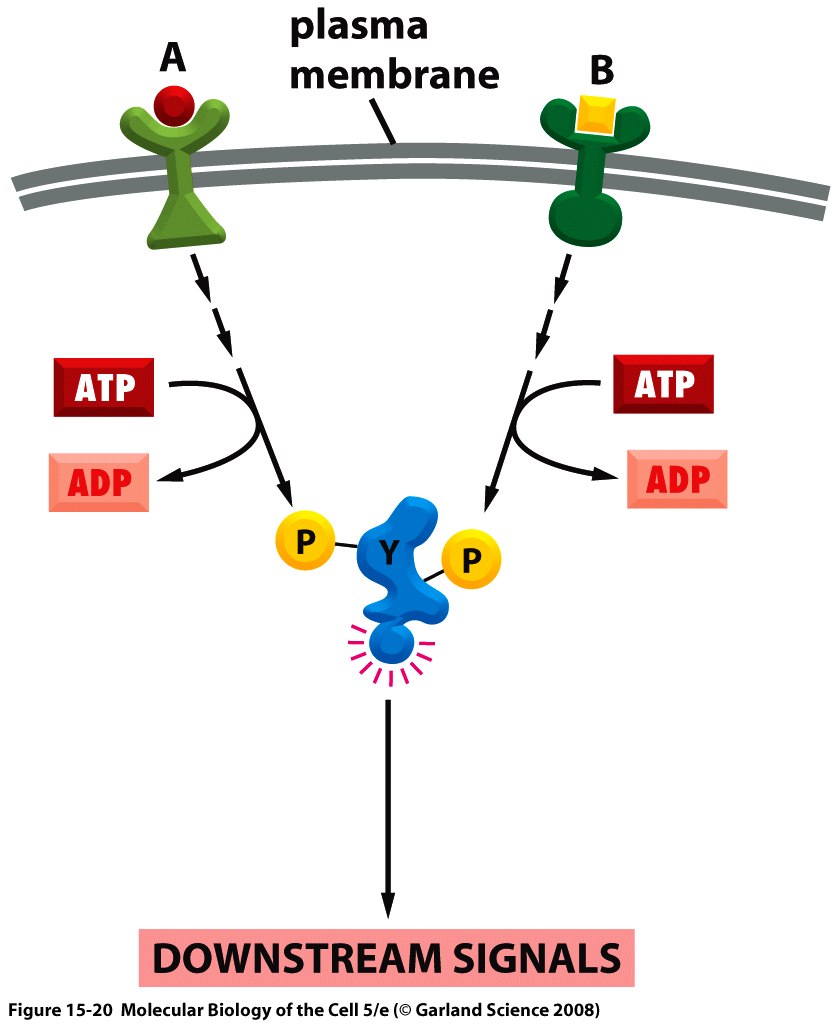 G-protein coupled receptors as an example
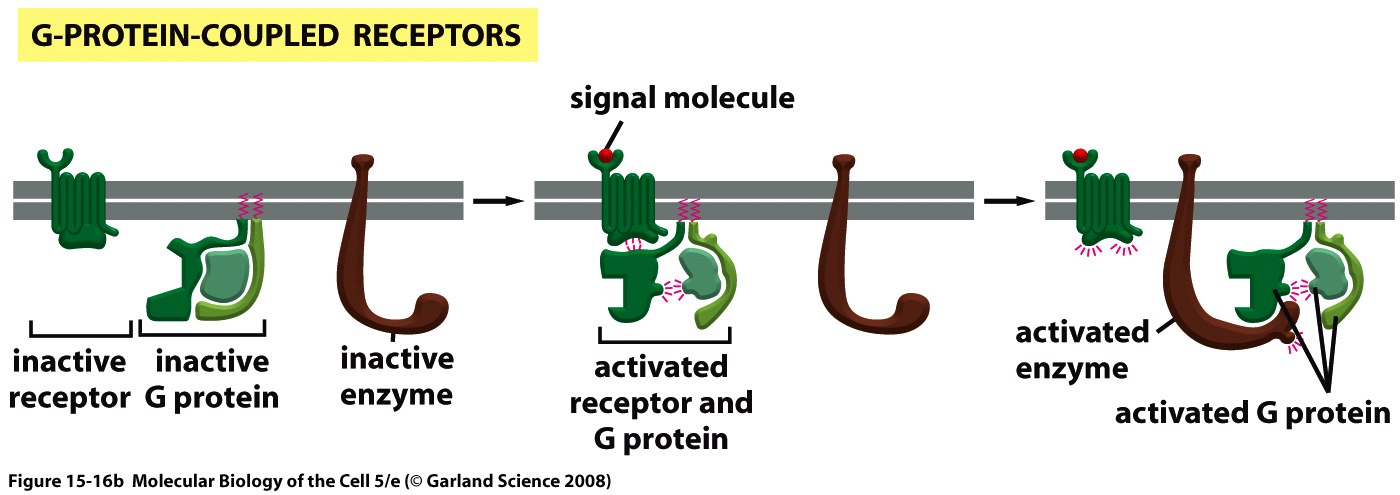